Térképes alkalmazások egyszerűen(WindowsPhone7 környezetben)
Baráth Ádám – ELTE IK
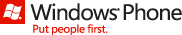 Baráth Ádám – adambarath.web.elte.hu
Windows Phone 7 platform
2010 közepétől beszélünk róla
Viszonylag friss, de már kifutó platform
Erős hardware-ekre épülő készülékek
Fejlesztési lehetőségek:
Silverlight
XAML + C#
Jól kinéző alkalmazások könnyen, gyorsan
XNA
C#
Játékalkalmazások
Mi kell a fejelsztéshez?
Windows Vista SP2 vagy Windows 7
Visual Studio 2010 + SP1
Windows Phone SDK 7.1
Windows Phone 7 készülékre nincs szükség, az SDK tartalmaz egy emulátort
Ingyen letölthető: http://create.msdn.com
További információ: http://wp7.devportal.hu 
Oktató anyagok: http://devportal.hu/tv
Mai technológia fejlettsége
Mobiltelefon készülékek „megokosodtak”
A szolgáltatók erőltetik a telefonokhoz tartozó internetkapcsolatot
Szolgáltatások árai csökkennek
Telefonok kis számítási kapacitással, tárhellyel rendelkeznek, nagyobb számításra nem képesek
Hol végezzük a számításokat?
Szerveroldalon („felhőben!”)
Bevezető
Megjelentek a vékonykliens alkalmazások:
Egy okos telefon „buta” internet kapcsolat nélkül.
Egyre nagyobb igény van külső API fejlesztésre
Egy platform akkor sikeres, ha:
Könnyen elérhető és érthető dokumentáció
A fejlesztők könnyen el tudnak indulni (API programozás, nem kell hozzá mély tudás csak szorgalom)
Minél több kész szolgáltatás van
GPS (Global Positioning Sytem)
Szélesség, hosszúság, magasság számítás
Kérdés: három érteken kívül milyen szolgáltatás van, ami vizuálisabb.
 Válasz: képinformációs adattá varázsolhatjuk
 képtérkép szolgáltatás igénybevétele
Léteznek saját térképes adatokkal dolgozó alkalmazások vagy kész szolgáltatások is.
Windows Phone 7 esetén térképes 					szolgáltatás:
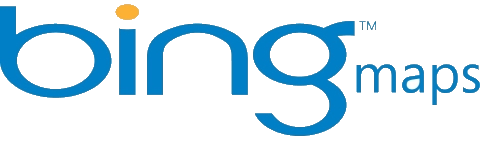 Mire van szükségem?
LiveID 
Windows Phone 7 sdk
Bing Maps kulcs
Némi C# és egy kis XML ismeret

A fent említettek birtokában néhány kattintásra vagyunk egy alap programhoz.
[Speaker Notes: Először bármit is csinálnánk -> bingmaps

Először text mezőbe kiíratom őket

<map:Map.Mode><map:AerialMode /></map:Map.Mode>
myMap.Mode = new AerialMode();]
Első lépések
Kulcs igénylése:
Jelentkezzünk be a bingmapsportal.com-on live accountunkkal és töltsük ki a szükséges adatokat
Ezután válasszuk a  „Create or view keys” menüpontot
Megadjuk az alkalmazásunk adatait és már készen is vagyunk.
Első lépések
Visual Studioban hozzunk létre egy WP7 projektet
Válasszuk ki a Silverlight for Windows Phone sablont
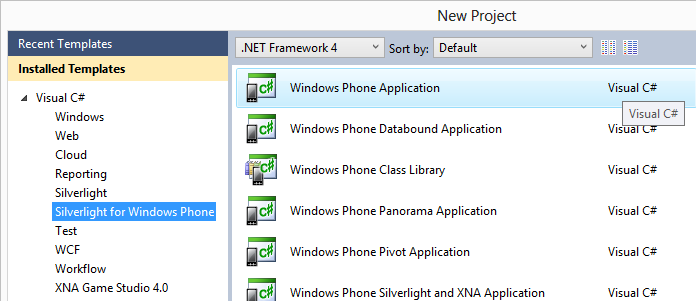 Első lépések
Nyissuk meg MainPage.xaml állományunkat
Toolboxból húzzuk be a térkép vezérlőt (mindegy, hogy XAML kódra vagy emulátorra)
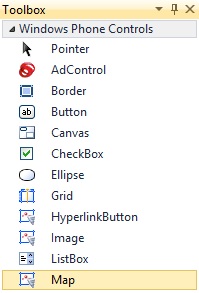 Első lépések
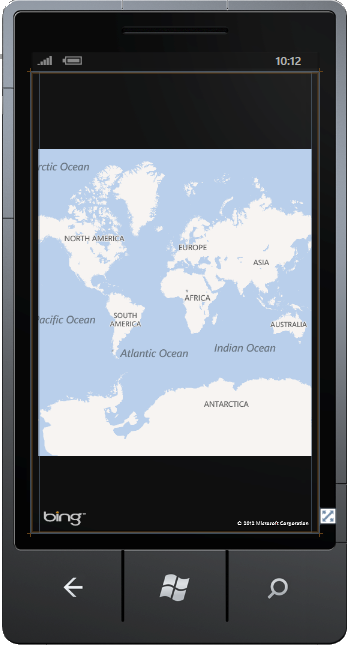 A térkép vezérlő mindenbeállítás nélkül így néz ki ->
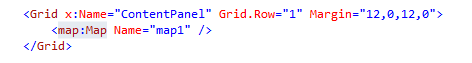 Első lépések
Fontos:
Ha nem Toolboxból húzzuk be a kontrollt, akkor nem kerül hivatkozásra az alábbi namespace, ez esetben késszel kell referálni.
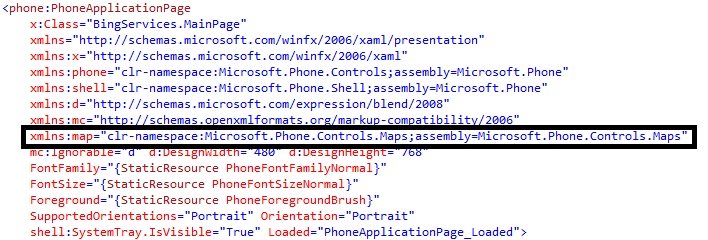 Map vezérlő meghatározó attribútumai:
CredentialsProvider – ez tartalmazza a portálról igényelt kulcsunkat
 CopyrightVisibility 
 ZoomBarVisibility – emulátorban való tesztelésnél segíthet a nagyításban
 LogoVisibility – alapérték: Visible
 ZoomLevel – nagyítás mértéke (1 … 20)
 Center – térkép középpontja
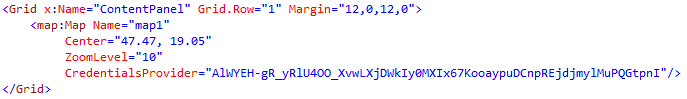 Map vezérlő főbb gyermek elemei:
<Map.Mode /> 
Teljes műhold kép és az utakra összpontosító nézet
<MapPolyline />
Vonalak felrajzolása, 
Location attribútuma egy koordináta listát vár
<MapPolygon />
Alakzatok felrajzolása
<MapLayer />
Rétegeket definiálhatunk, melyek tartalmát megjeleníthetjük és elrejthetjük
Map vezérlő főbb gyermek elemei:
<Pushpin />
Kiemelt információk, címek, megjelölt pozíciók
Koordináta és kiírandó szöveg kombinációja





A térkép vezérlőit C# kódból vagy XAML-ből is hozzáadhatjuk térképünkhöz
Minden elemet könnyedséggel testre szabhatunk
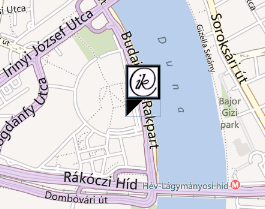 [Speaker Notes: Miket szolgáltat a bingmaps (hálózati szolgáltatás) ahol nincs térerő ott lokális dolgok. (pl nokia lumiák)


<map:Pushpin Location="47.4723, 19.06263" Background="Black">
myMap.Children.Add(new Pushpin
            {
                Location = new System.Device.Location.GeoCoordinate(47.4797, 19.0670),
                Content = "Boráros tér"
            });]
Bing szolgáltatások
Geocode Service 
Címek, nevezetes helyek, földrajzi nevek keresése, koordinátákká alakítása vagy koordináták alapján ezek kinyerése. 
Route  Service
Útvonalak tervezése az általunk megadott köztes pontok között
Útvonal hossza és azok megtételéhez szükséges idő
[Speaker Notes: Geocode Service: http://dev.virtualearth.net/webservices/v1/geocodeservice/geocodeservice.svc
Route  Service:    http://dev.virtualearth.net/webservices/v1/routeservice/routeservice.svc
Search Service:    http://dev.virtualearth.net/webservices/v1/searchservice/searchservice.svc
Imagery Service:  http://dev.virtualearth.net/webservices/v1/imageryservice/imageryservice.svc]
Bing szolgáltatások
Search  Service 
Nevezetes  helyek,  például  éttermek,  mozik  keresése – ez  pozícióhoz  is köthető. 
Imagery Service
Fix képek letöltése
Képek metadatainak kinyerése
[Speaker Notes: Geocode Service: http://dev.virtualearth.net/webservices/v1/geocodeservice/geocodeservice.svc
Route  Service:    http://dev.virtualearth.net/webservices/v1/routeservice/routeservice.svc
Search Service:    http://dev.virtualearth.net/webservices/v1/searchservice/searchservice.svc
Imagery Service: http://dev.virtualearth.net/webservices/v1/imageryservice/imageryservice.svc]
Bing szolgáltatások			Miket nem tehetek meg?
Amikről érdemes tudni:
 Nem írhatunk valós idejű navigációt megvalósító alkalmazást. 
 A programunk nem működhet együtt más térképszolgáltatásokkal. 
 A közlekedési adatok nem használhatók televízió, rádió, újság, azaz média esetében. 
 Nem tárolhatunk közlekedési adatokat. 
 Nem használhatunk pornográf pushpineket.
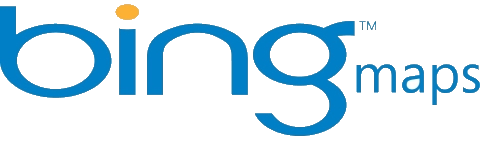 Köszönöm a figyelmet!
Ha valaki kedvet kapott, példaprogramok megtalálhatóak:
http://adambarath.web.elte.hu